SUNUM PLANI
PANDEMİLERDE ENFEKSİYON KONTROL ÖNLEMLERİ-STANDART ÖNLEMLER
UYGUN SOSYAL MESAFE KURALLARI
Günümüzde uygulanan etkili ve yaygın olarak kullanılan sosyal mesafe önlemleri
Hastalık belirtileri olan kişilerin gönüllü olarak evde kalmalarının sağlanması, 
Çocukların biraraya gelmesini azaltacak diğer önlemlerle birlikte (okul sonrası aktiviteleri kısıtlama) 
Erişkinlerin biraraya toplanmasını azaltmak için toplum tabanlı önlemlerin alınması, 
Halka açık alanlarda hastalık belirtileri olan kişilere cerrahi maske dağıtılması.
Ülke İçinde Hastalık Görülen Bir Bölgeye Giren veya Çıkan Kişilerle İlgili Önlemler
Etkilenmiş Bölgelerden Uluslararası Taşımacılık Araçlarındaki Yolcular İçin Önlemler
İnfluenza- covid benzeri hastalık belirtileri görülürse bildirilmesinin istenmesi
 Hasta yolcuların mümkün olduğu kadar diğer yolculardan ayrı oturtulması
 Hastanın biniş yeri, gideceği yer ve transit geçeceği yerlerin ilgili ülkelerdeki sağlık otoritesine bildirilmesi
 Temas takibi için ulusal halk sağlığı otoriteleri ile epidemiyolojik bilginin paylaşılması.
ASANSÖR KULLANIMI KONUSUNDA TEMEL ÖNERİLER
Önerilen sosyal mesafenin korunabileceği bir asansöre binildiğinde; birden fazla kişi asansöre binmek durumunda kalırsa; 
✓ Asansör içinde önerilen sosyal mesafeye mutlaka dikkat edilmelidir. 
✓ Kişiler asansörde birbirini görecek şekilde durmamalıdır. 
✓ Asansör içindeki kişiler yüzleri kabin duvarını görecek şekilde durmalıdır.
Kişisel koruyucu Ekipman (KKE) Kullanımı
KİŞİSEL 
KORUYUCU 
EKİPMANLAR 
NELERDİR
Nonsteril eldiven 
Cerrahi maske 
En az FFP2/N95 tipi maske 
Koruyucu gözlük 
Koruyucu siperlik
Tek kullanımlık önlük
Alkol bazlı el antiseptiği
Maske kullanımı
Öksürük gibi solunum semptomları olmayan kişilerin tıbbi maske takmasına gerek yoktur. 
Solunum semptomlarınız varsa tıbbi maske takmak ve maskeyi attıktan sonra elleri temizlemek önerilmektedir. 
Dünya Sağlık Örgütü, Yeni Koronavirüs semptomları olan kişilere ve öksürük, ateş gibi semptomları olan bireylere bakan kişilere maske kullanmalarını önermektedir. 
Maskeler sadece sağlık çalışanları, bakım verenler ve ateş ve öksürük gibi solunum semptomları olan kişiler tarafından kullanılmalıdır.
MASKE KULLANIMI NASIL OLMALI
✓ Maskeye dokunmadan önce, eller alkol bazlı bir dezenfektan ile ovulmalı veya sabun ve su ile temizlenmelidir. 
✓ Maske takılmadan önce üzerinde yırtık veya delik olup olmadığı kontrol edilmelidir. 
✓ Maskedeki metal şeridin üst tarafta olmasına dikkat edilmelidir. 
✓ Maskenin doğru tarafının dışarıya baktığından emin olunmalıdır (renkli taraf).
Pandemi sırasında sağlık personelini korumak ve kurum içi enfeksiyon kontrol önlemlerini almak amacıyla standart korunma ve kontrol önlemlerinin uygulanması gerekmektedir. 
Enfeksiyondan korunma ve kontrol önlemlerine yönelik kullanılması gerekli malzemelerin kullanım miktarları standart olmadığı için, bunların KKE set halinde değil, ayrı ayrı temin edilmesi kullanım kolaylığı sağlayacaktır.
Özellikle el ve bilekleri tamamen örten önlük ve tulum kullanımı, 
KKE’lerin çıkarılması sırasında 
sağlık çalışanlarının enfekte olmasını önemli ölçüde
azaltmaktadır.
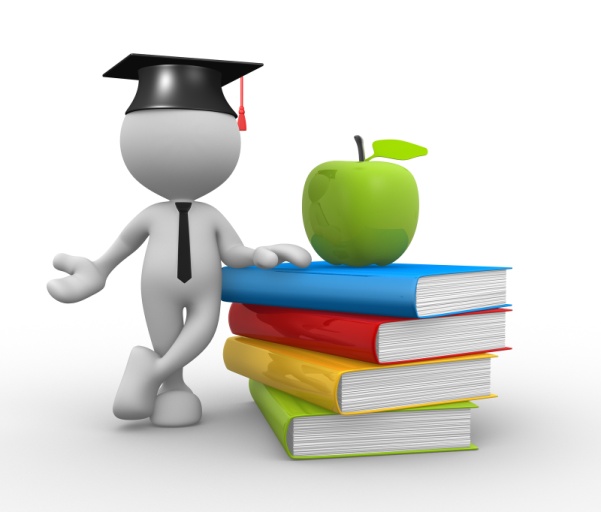 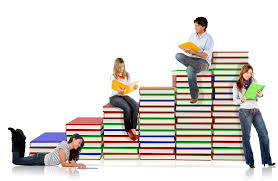 Yoğun bakım ünitelerinde çalışan sağlık çalışanlarının hastalarla tüm temaslarında evrensel eldiven ve önlük/tulum giyme çıkarma kurallarına uymalarI SON DERECE ÖNEMLİDİR.
EL HİJYENİ
El hijyeni
Eller nasıl yıkanmalıdır?
Hangi durumlarda mutlaka el yıkanmalıdır?
Aseptik prosedürler dahil bir hastayla doğrudan temastan önce
 Bir hastayla doğrudan temastan sonar
Vücut sıvılarına veya salgılarına maruz kaldıktan hemen sonra
Hasta çevresinde bulunan herhangi bir şeye dokunduktan sonra
Eldivenin çıkarılmasından hemen sonra
El yıkama, potansiyel spor oluşturan patojenlere maruz kalındığından
şüphelenildiğinde veya kanıtlandığında
Eller gözle görülür şekilde kirlendiğinde veya kan veya vücut sıvısıyla kirlendiğinde
veya tuvaleti kullandıktan sonra sabun ve su ile yıkanmalıdır
EV HİJYENİ
Ev içi yüzeylerde su ve sabunla (ya da deterjanla) temizlik ve ardından dezenfeksiyon
✓ Temizlikte ilk adım sabunlu (ya da deterjanlı) su ile ıslatılmış bez aracılığı yüzeylerin
silinmesidir. Bu adımın arkasından dezenfeksiyon yapılabilir. Dezenfeksiyon sıvısı
hazırlamak için; beş litre su içinde yarım çay bardağı çamaşır suyu katılır.
✓ Dezenfeksiyon sıvısı hazırlamak mümkün değilse; su ve sabunla (ya da deterjanla)
ıslatılmış bez ile temizliğin ardından alkol bazlı sıvılar da dezenfeksiyon için kullanılabilir.
Ev içindeki elektronik eşyalar (Bilgisayar, tablet, dokunmatik ekran, klavye, uzaktan kumanda, vb)
Çamaşırlar
Çamaşır makinasında; 
Yıkanacak giysiler giysiye zarar vermeyen en yüksek sıcaklıkta yıkanmalıdır. 
Tercihen pamuklu giysiler kullanılmalı ve bunların 60-90°C’de yıkanması önerilmektedir.
KAYNAKLAR
https://www.cdc.gov/coronavirus/2019-ncov/prevent-getting-sick/disinfecting-your-home.html. 
https://covid19bilgi.saglik.gov.tr/depo/rehberler/COVID-19_Rehberi.pdf
https://covid19bilgi.saglik.gov.tr/tr/covid-19-yeni-koronaviru s-hastaligi-nedir 
https://covid19.saglik.gov.tr/tr/covid-19-yeni-koronavirus-hastaligi-nasil-bulasir 
https://covid19bilgi.saglik.gov.tr/tr/covid-19-yeni-koronavirus-hastaligi-na-yakalanmamak-i-cin-oneriler
 https://www.cdc.gov/coronavirus/2019-ncov/need-extra-precautions/get-ready.html 
https://www.ottawapublichealth.ca/en/public-health-topics/covid-19-information-for-workplaces.aspx
http://www.ttb.org.tr/haber_goster.php?Guid=bffe89ae-3ea2-11ea-a1a2-6d7c2a5a4754 
World Health Organization. Coronavirus disease (COVID-19) advice for the public. 
World Health Organization. Q&A on coronaviruses (COVID-19) Internet: https://www.who.int/news-room/q-a-detail/q-a-coronaviruses 
World Health Organization. Rational use of personal protective equipment for coronavirus disease 2019 (COVID-19) I
https://apps.who.int/iris/bitstream/handle/10665/331215/WHO-2019-nCovIPCPPE_use-2020.1-eng.pdf
https://hsgm.saglik.gov.tr/depo/birimler/Bulasici-hastaliklardb/hastaliklar/2019_n_CoV/rehberler/COVID-19_RehberiV5-25Subat2020.pdf
Guerra, F. M., Bolotin, S., Lim, G., Heffernan, J., Deeks, S. L., Li, Y., & Crowcroft, N. S. (2017). The basic reproduction number (R0) of measles: a systematic review. The Lancet Infectious Diseases, 17(12), e420- e428. 3. 
Hacettepe Üniversitesi Tip Fakültesi Halk Sağliği Anabilim Dali Toplum Için Bilgilendirme Dizisi-(2019/2020-31)
https://www.psikiyatri.org.tr/TPDData/Uploads/files/KarantinaCOVID.pdf
https://pdrmer.gop.edu.tr/depo/menuler/birim_11912/formlar_234/dosya_icerik/5576572/formlar_20200405212726.pdf
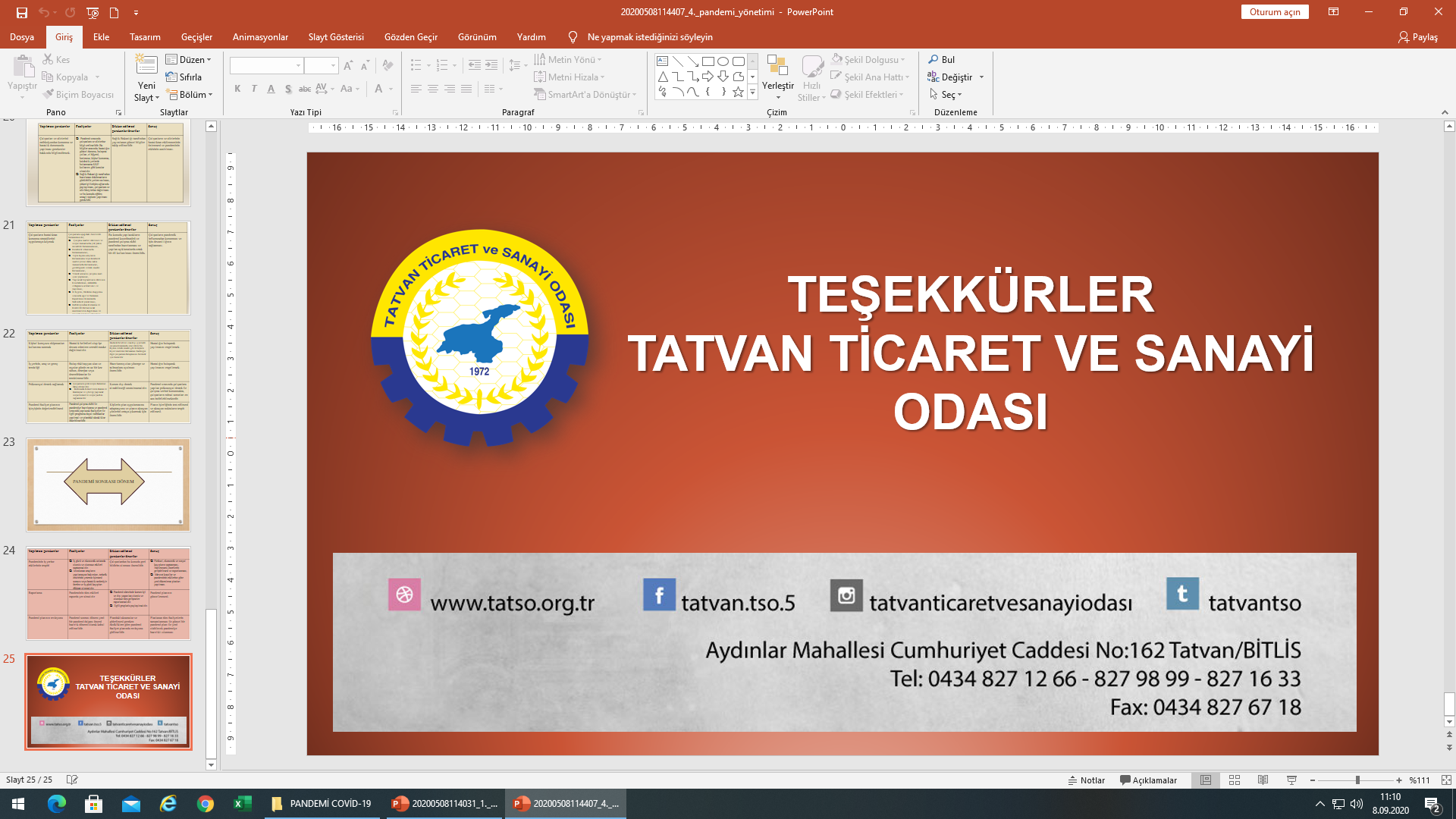 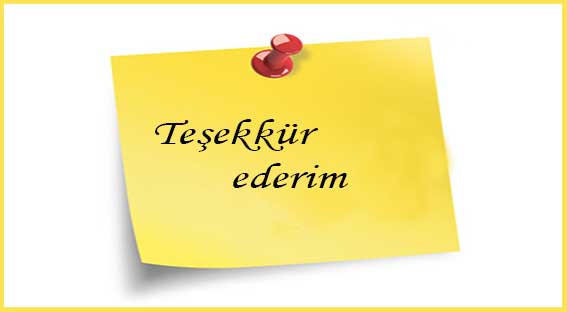